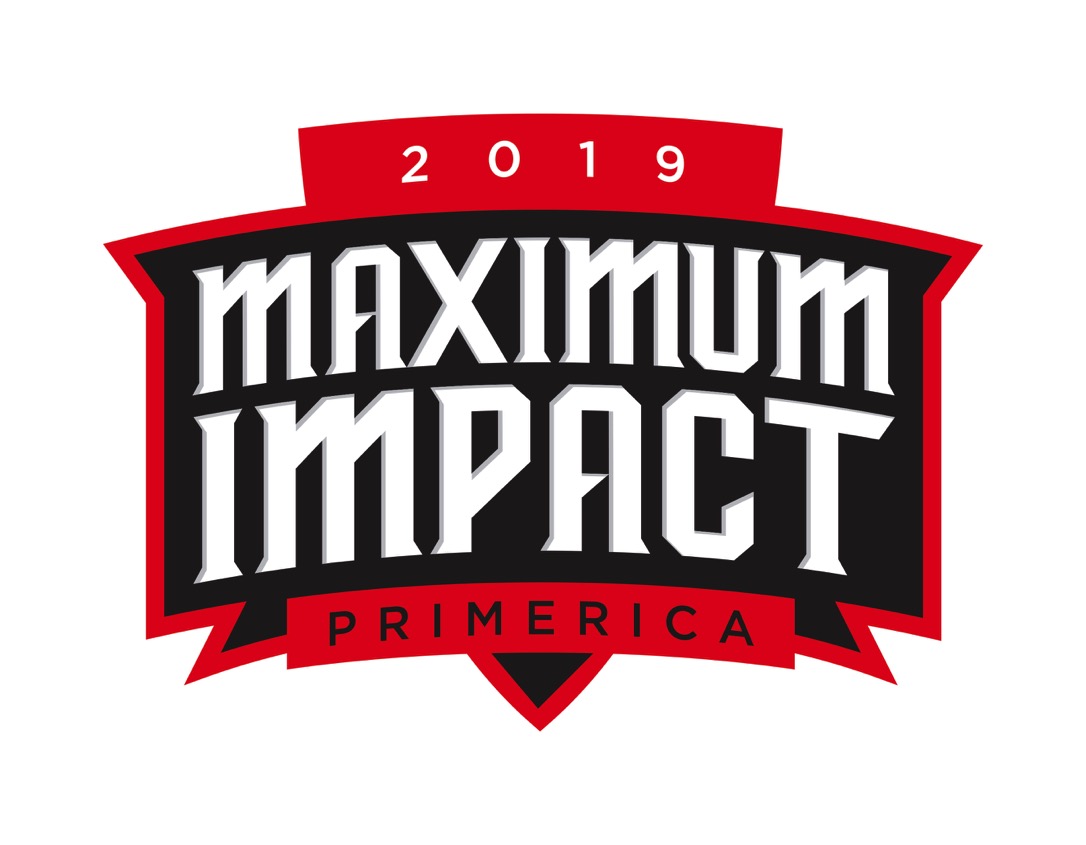 For internal use only. Not to be used with, or distributed to, the public.
For internal use only. Not to be used with, or distributed to, the public.
1
Building A Family Legacy
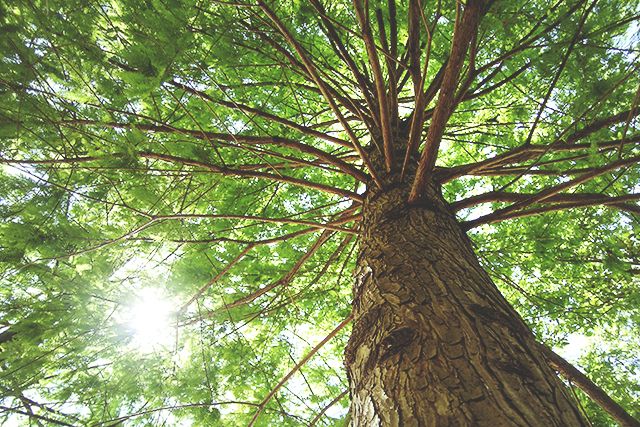 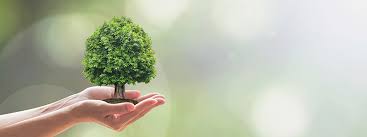 For internal use only. Not to be used with, or distributed to, the public.
2
Building a Family Legacy
The best gift you can give your family….
A business that keeps on giving from generation to generation!
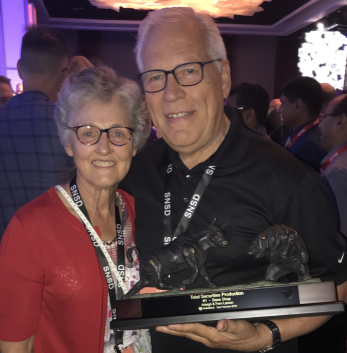 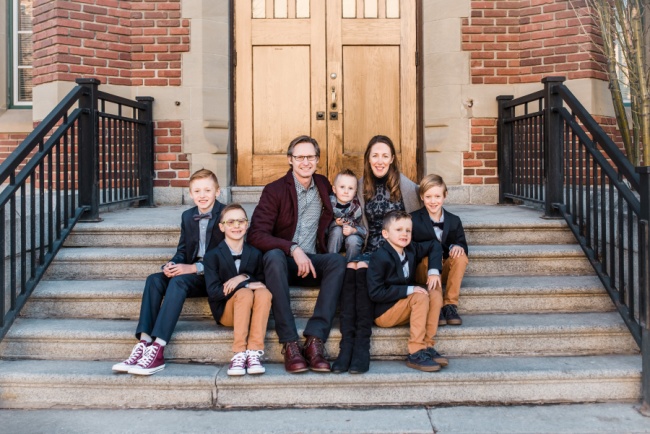 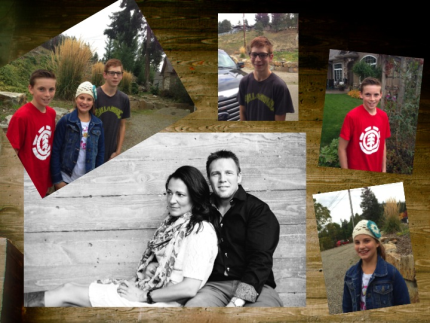 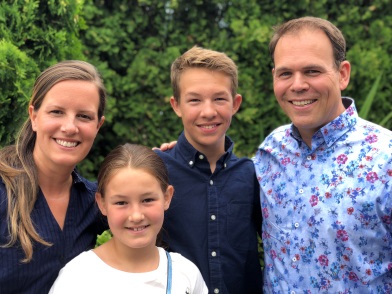 For internal use only. Not to be used with, or distributed to, the public.
3
Building A Family Legacy
Our Family Story….
It all started with a $199 IBA! (1988)
Arleigh just wanted to make $50,000 - $100,000/yr.
Then came the fork in the road – Change or quit! (1991)
Starting focusing more on building than selling.
Brent went full into the business in 1997
Eldon, joined full time in 1998
Sherri and her husband Garth, started full time in 1999.
Primerica has delivered for us in a HUGE WAY and it will for you too!
For internal use only. Not to be used with, or distributed to, the public.
4
Building A Family Legacy
build a Primerica Business
We need different products
continue to build their Primerica Business
Compliance is driving me crazy
No DSC ….I’m out
Auditors are too nosy
B2B is not approving my rrsp loans
Exams are too hard
Clients don’t believe me
Licensing takes too long
Traffic is killing me
BC is hard…..Alberta is easy!
Paperwork is out of control
Can’t do presigned forms any more
My baseshop isn’t doing anything
Commission income is not for me
My upline doesn’t understand where I’m at
Stock market is killing me
Family is not supporting me
Too many chargebacks
Business is not growing fast enough
I’m broke and need to get a job!
I’m not cut out for this – too much self doubt
Arleigh had 7 RVP’s quit in one year!
Licensing fees keep increasing
I’m in the wrong hierarchy/baseshop
My upline doesn’t train me enough
I need to learn more before doing anything!
My Best Recruit Quit
Too much time away from my family
Too many dark houses
My guests didn’t show up to career overview meeting
$0
For internal use only. Not to be used with, or distributed to, the public.
5
Building A Family Legacy
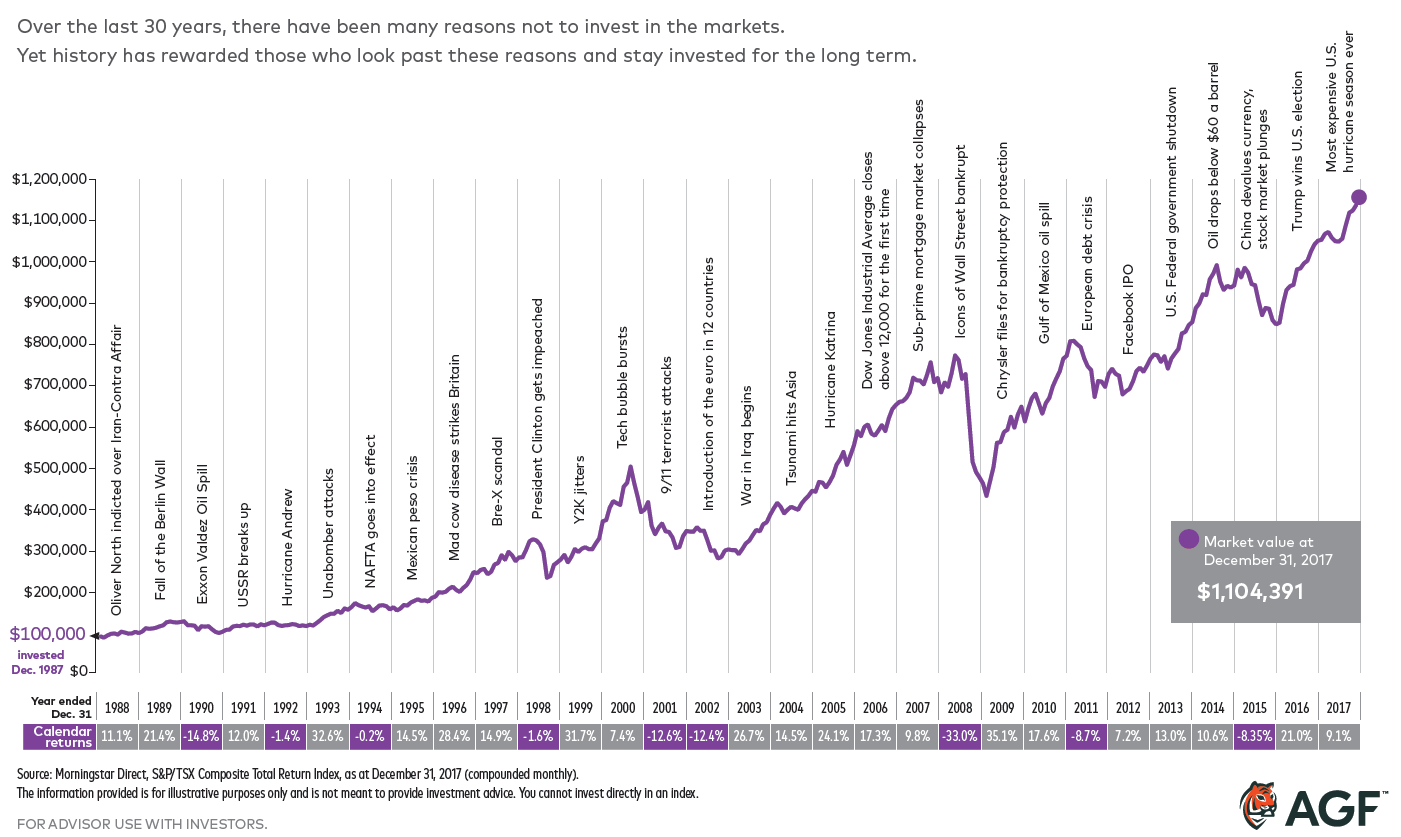 From 1996 – 2005 hierarchy codes averaged 485
Just getting by and frustrated with slow growth
2014 – 2018 licenses grew from 410 – 837
2005 – 2014 average licenses were 410 – Recurring income stayed fairly strong!
Grew hierarchy codes from 81 to 480
Grew codes from 485 - 620
For internal use only. Not to be used with, or distributed to, the public.
6
Building a Family Legacy
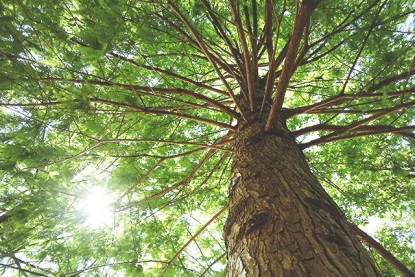 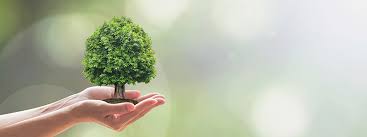 Year 30
Year 1
Base shop           		                     45
RVP’s               		                   130
Licensed Hierarchy   			   2046
Securities Licensed     			     795
2018 Premium sales            $    4,051,356       
2018 Securities Sales        $   310,933,249       
AUM   Canadian                $ 2,002,835,083      
AUM US $                          $  611,597,045
Base shop           				  21
RVP’s               				    1
Licensed Hierarchy   			  21
Securities Licensed     			  19
1988 Premium sales    $             44,682      
1988 Securities Sales  $           264,337
AUM   Canadian          $           264,337      
AUM US $                   $                    0
For internal use only. Not to be used with, or distributed to, the public.
7
Building a Family Legacy
Hierarchy annual cash flow is now over $30 Million a year.

Family Annual Cash flow is now $2,310,386

What a difference a decision and $199 IBA has made for families around North America over the last 30 years.
For internal use only. Not to be used with, or distributed to, the public.
8
Building A Family Legacy
What it takes:

Faith in the future of Primerica

Courage to stand out

Perseverance to withstand the tough times

Vision

Is your family buying into your DREAM or your NIGHTMARE?
For internal use only. Not to be used with, or distributed to, the public.
9
Building A Family Legacy
Primerica will deliver !

Will you deliver for your family?

2019 is the year of
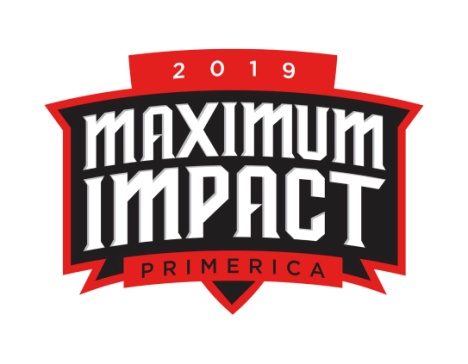 For internal use only. Not to be used with, or distributed to, the public.
10
See you at the Mercedes-Benz Stadium in June!
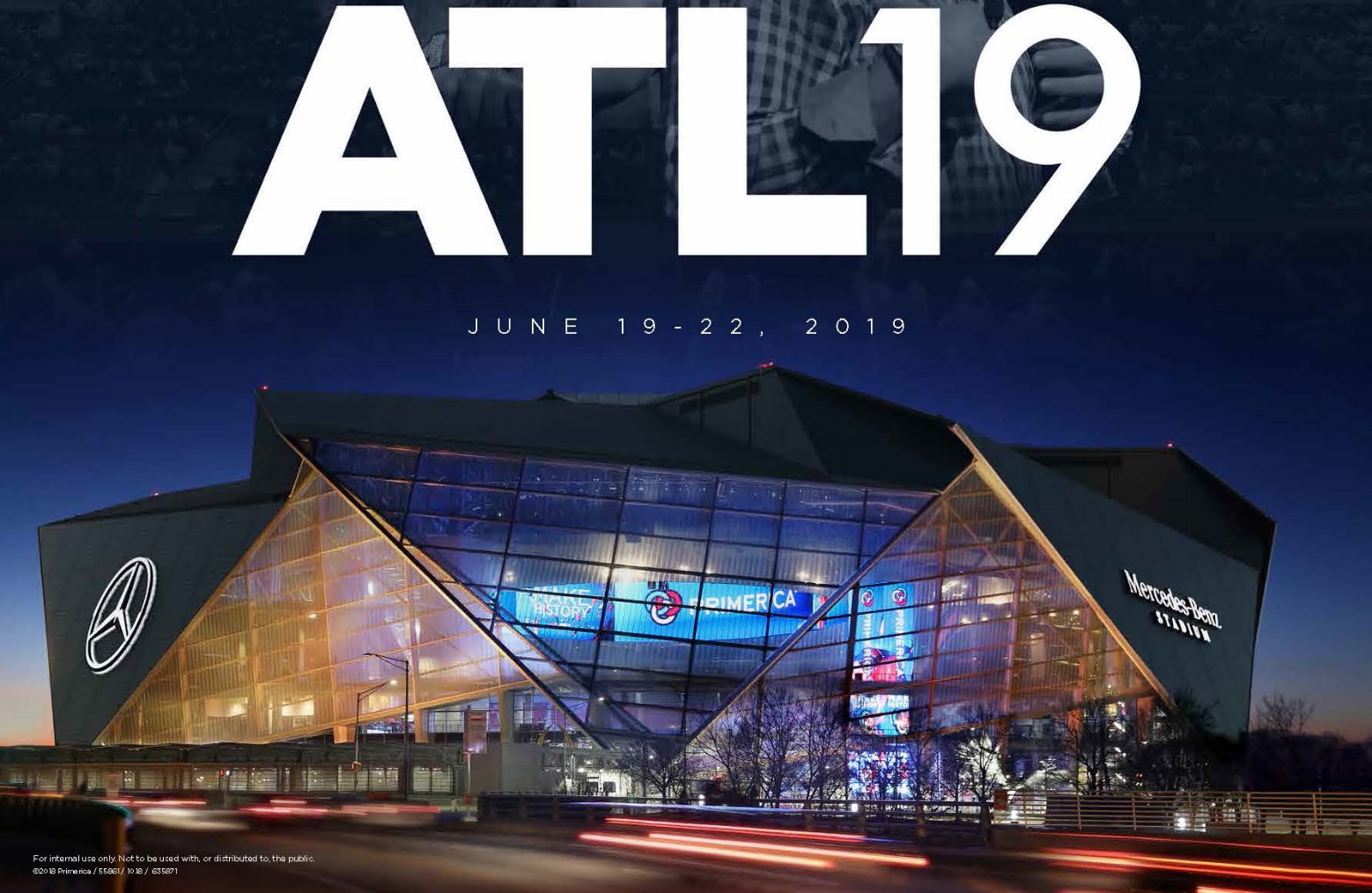 For internal use only. Not to be used with, or distributed to, the public.
11